Az (időskori) boldogság forrásaipozitív pszichológia
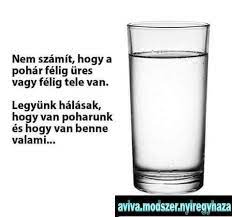 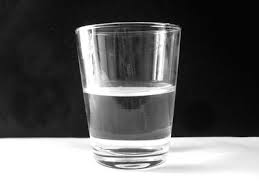 Bene Ágnes
Gyakorlat!
[Speaker Notes: Pozitív jelzők]
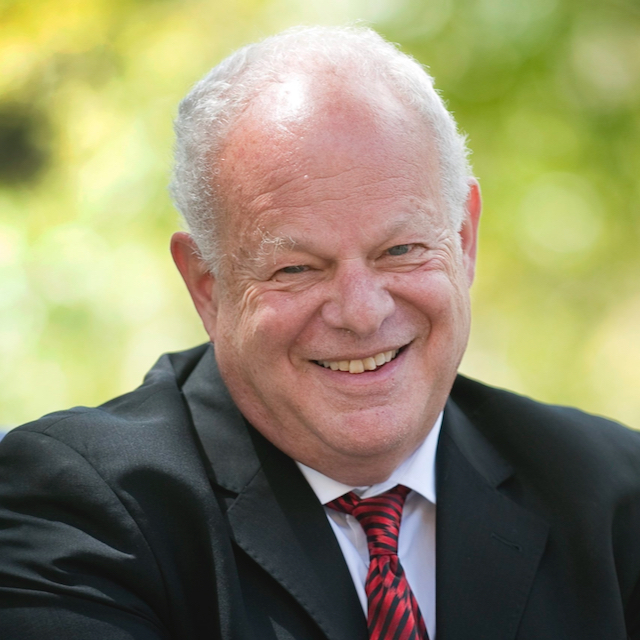 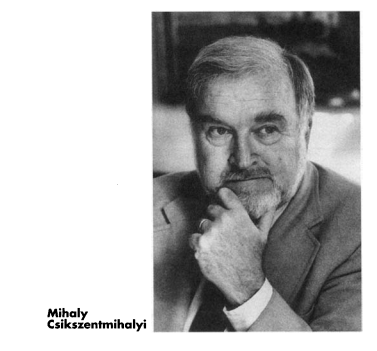 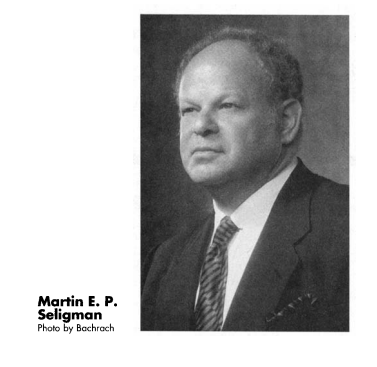 Pozitív pszichológia
A pszichológia ne csak az élet rossz dolgainak kijavítására törekedjen, hanem a pozitív dolgok kialakítására, megőrzésére.
1998 APA, 2000 American Psychologist
A pozitív pszichológia témái:
Pozitív élmények
Pozitív személyiségvonások (pl. kreativitás, bölcsesség, önállóság stb)
Pozitív csoportvonások (pl. altruizmus, felelősségtudat, munkaetika stb)
[Speaker Notes: Martin E. P. Seligman: Autentikus boldogság: pozitív érzések, pozitív jellem, A boldogság feltételei: Elégedettség a múlttal (megbékélés)Optimizmus a jövővel kapcsolatbanBoldogság a jelenben
Csíkszentmihályi Mihály: Flow:Optimális élmény: az autotelikus tevékenység közben átélt élmény tulajdonságai
Sonja Liubomirsky: A boldogság meghatározói: Öröklődés (50%) Körülmények (10%) Szándékos tettek (40%)
Idézi: Kun, Szabó 2017]
Pozitív pszichológia, jóllét
Jó közérzet
Szubjektív jóllét(Diener): a pozitív érzelmek gyakori átélése, a negatív érzelmek kisebb arányú megtapasztalása, és az élettel való elégedettség.
Mennyire boldog és elégedett valaki az élettel

A boldogság feltételei (Seligman): 
				Elégedettség a múlttal (megbékélés)
				Optimizmus a jövővel kapcsolatban
				Boldogság a jelenben
Személyes 			Boldogság 
aktivitás			szint
[Speaker Notes: Myers és Diener (1996) 45 országból 1, 1 millió személyt vizsgálva azt mutatták ki, hogy egy 0-tól-10-ig  terjedő skálán amely azt kérdezte, hogy a válaszoló mennyire boldog és elégedett az életével, az átlag érték 6.75
Idézi: Kun, Szabó 2017]
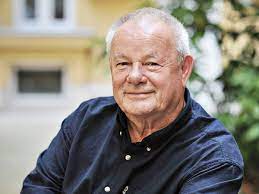 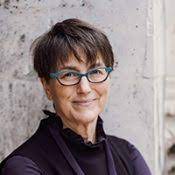 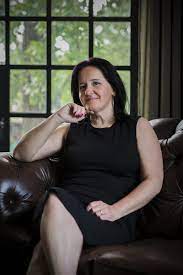 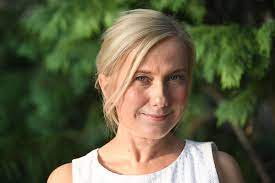 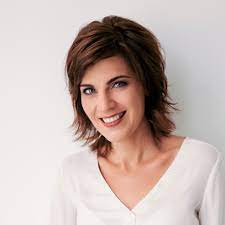 Mitől függ a boldogság?
Személyiségünk (kiegyensúlyozottság, barátságosság)
Körülmények (iskolai végzettség, anyagi, egészségi, családi állapot)
Hiedelmek
Traumák (fizikai, szexuális, érzelmi:bűntudat-szégyen „Nem érdemeljük meg a boldogságot”)
Nevelési stílus (feltételhez kötött szeretet, lekicsinylés, hasonlítgatások)
Szülői minta (viselkedés, mentális zavarok)
Önértékelés (a szélsőségek veszélyesek!)
Tettek nélkül nincs boldogság!A fenntartható boldogság 5 tényezője:
Lyubomirsky, 2008
3 gyakorlat a boldogsághoz!
0. gyakorlat!
Mosolyogjunk!
Használjunk pozitívabb jelzőket!
1) Boldog pillanatok kapszulája
Az igazi!
[Speaker Notes: Gyerek ölelés-lelassítani a pillanatot, tudatosítani]
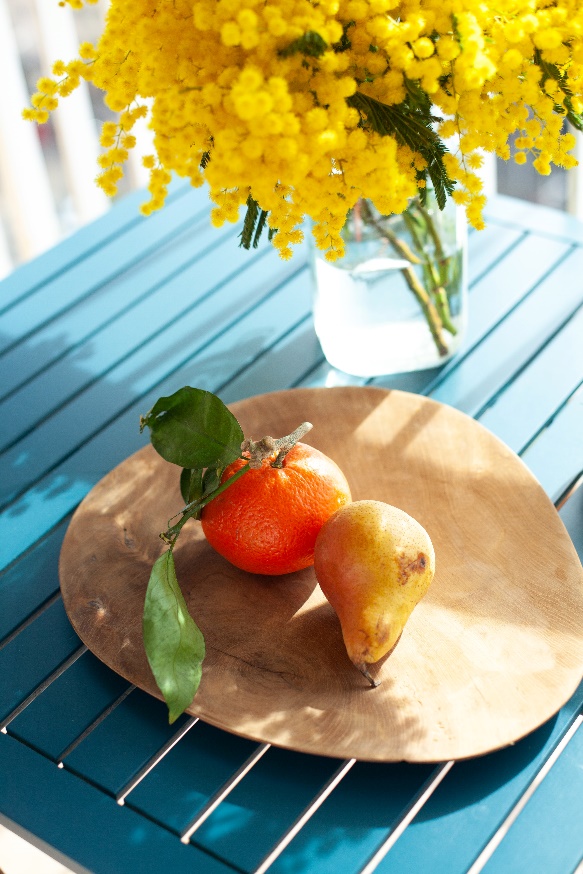 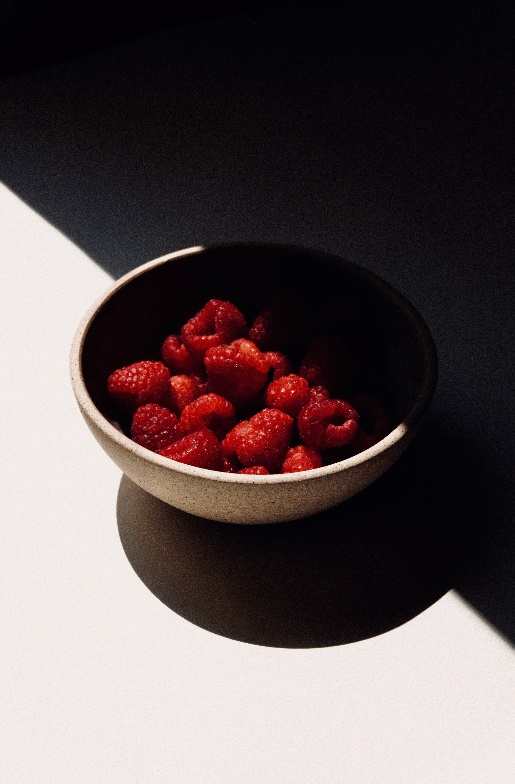 2) Lepjük meg magunkat…………
Adjuk meg a módját!
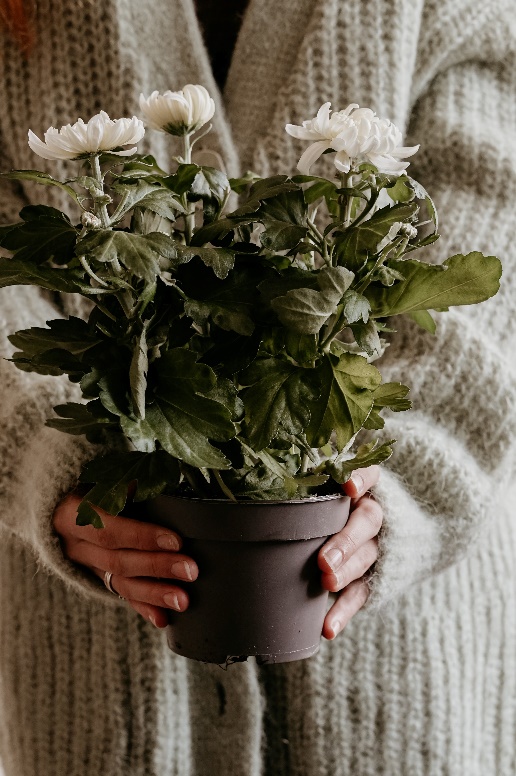 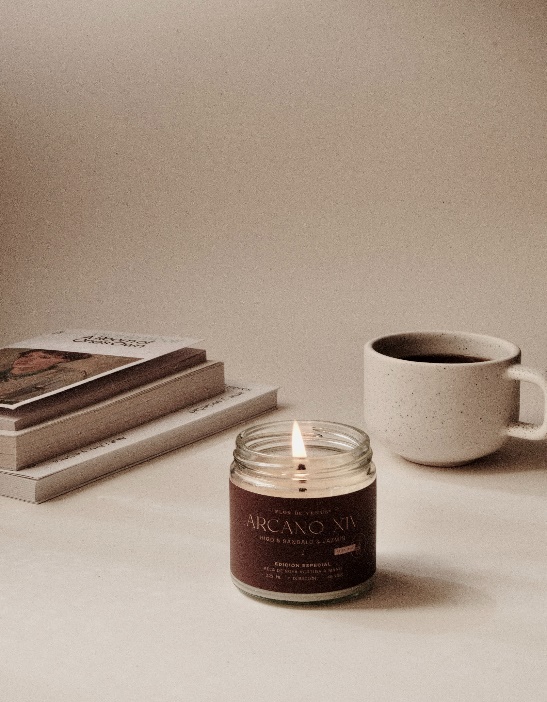 3) Hála napló
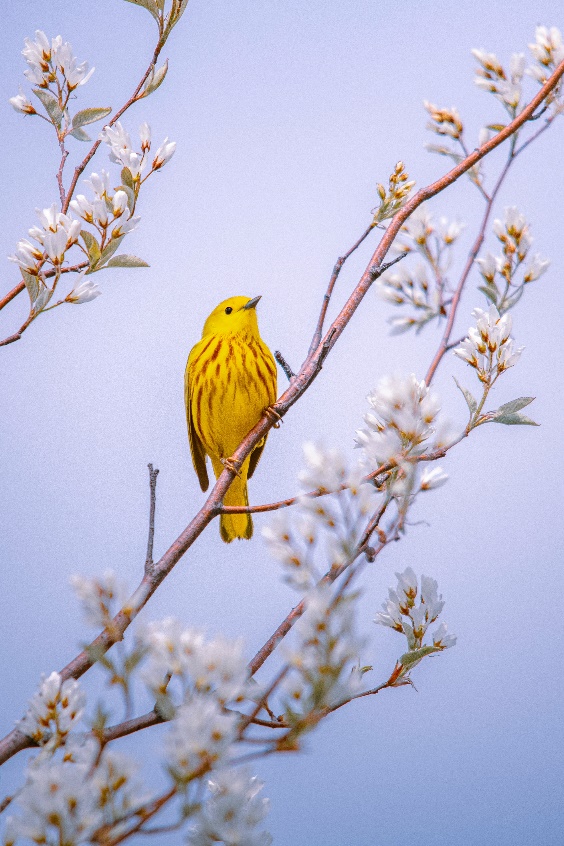 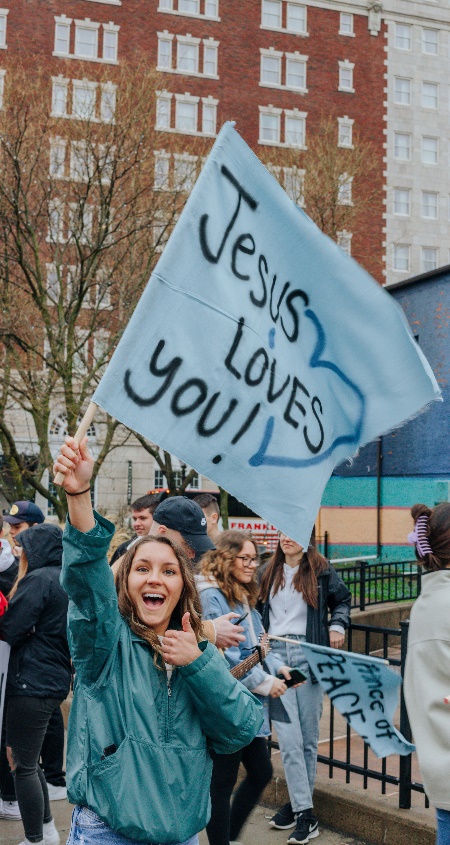 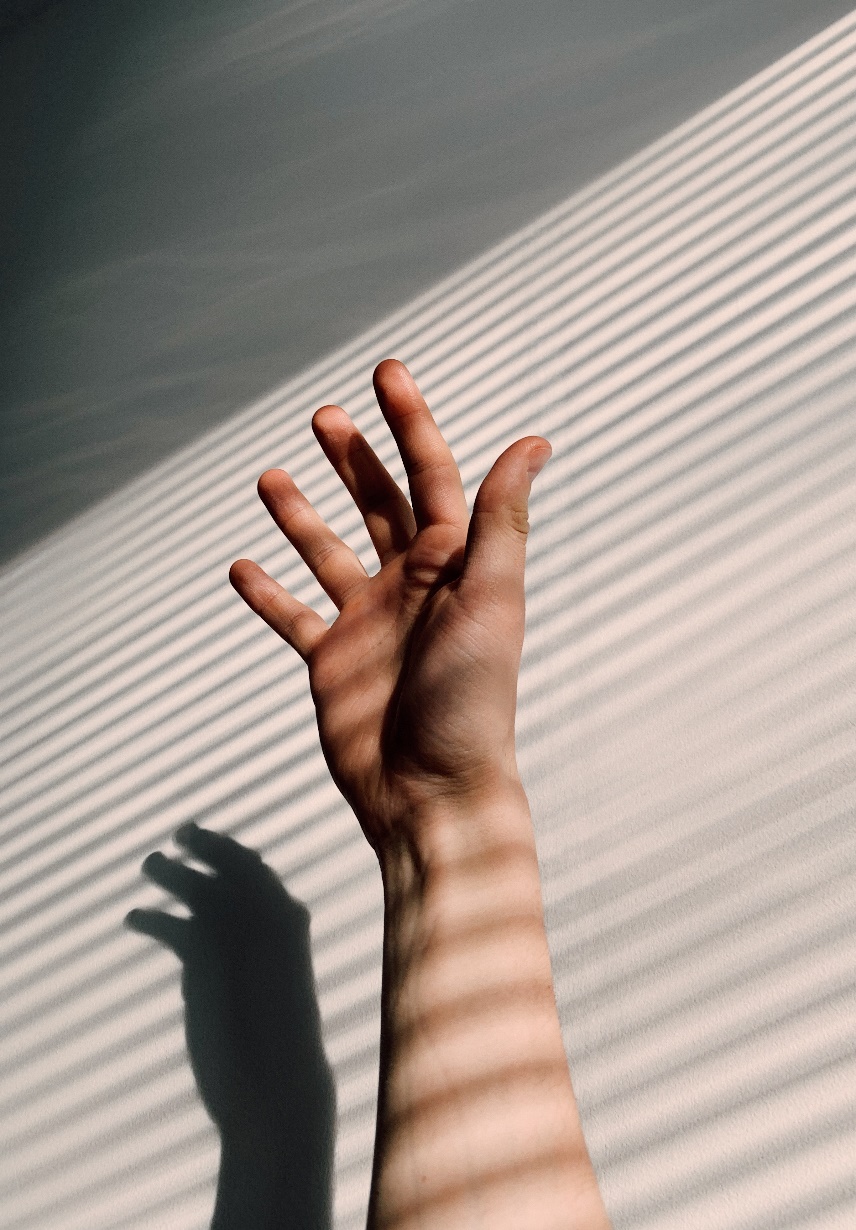 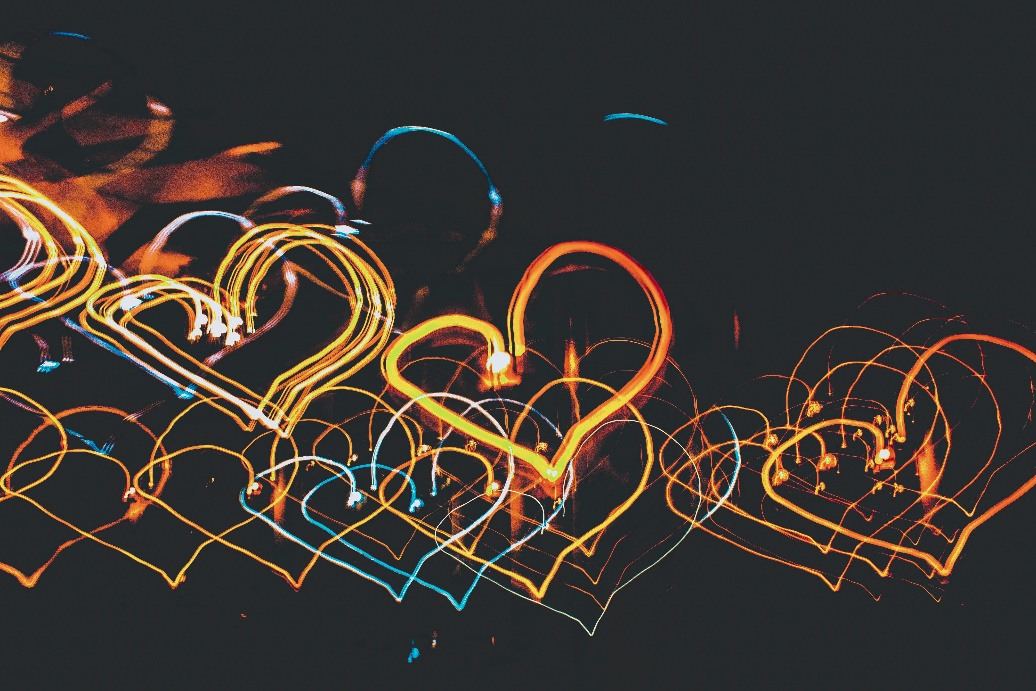 [Speaker Notes: Esti ima!!!!!!!]
Köszönöm a figyelmet!
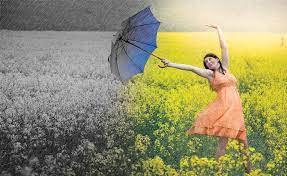 A hosszú élet titka-kék zónák
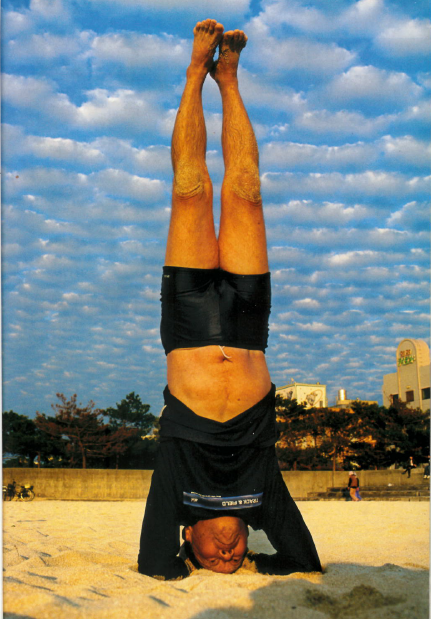 Nem dohányoznak
Sok zöldség, gyümölcs 
Nagyra tartják a családot

Tevékenyek
Társaságkedvelők
Derűsek
[Speaker Notes: Jamakawa Fumijaszu 84 éves, forrás NatGeo 2005. nov.
Szardínia, Okinawa, Adventisták californiai csoportja  később Costa Rica]
A hosszú élet titka-debreceni matuzsálemek
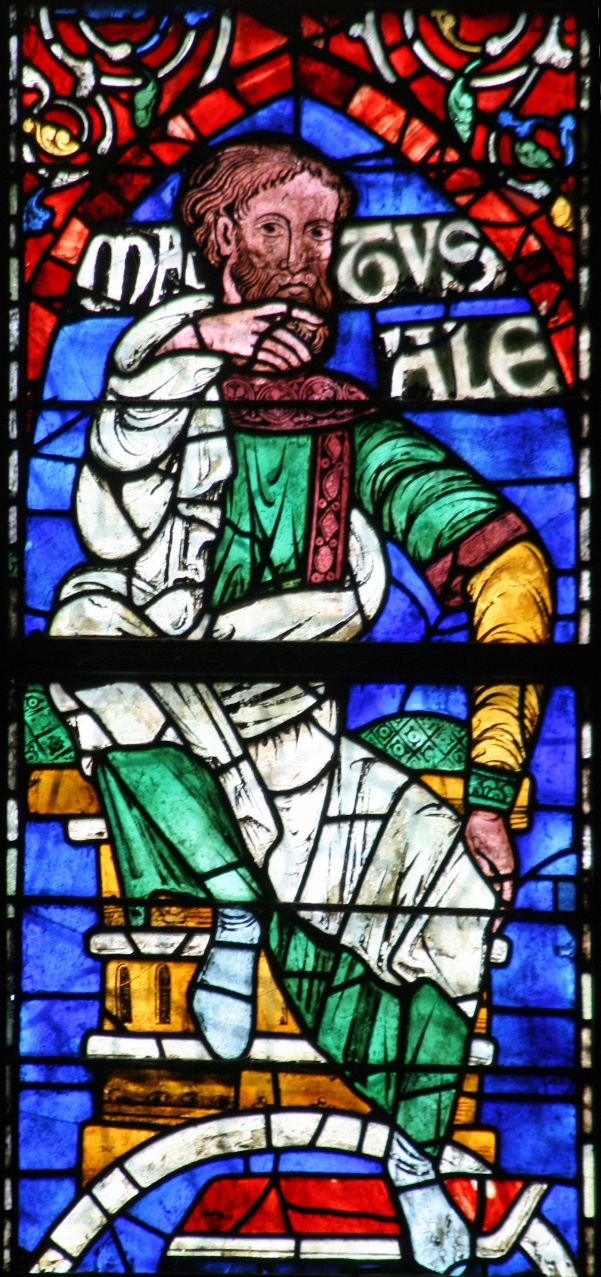 2004-es kutatás 90 évnél idősebbeket vizsgáltak 
Debrecenben
Életcél=család
Minőségi szociális kapcsolatok, közvetlen közösség
felelősségvállalás a munka területén,
ésszerűség, 
veszteségek megélése, 
állhatatosság
[Speaker Notes: Debrecen Longevity Study  
Kovács, Ágnes | Szikszai, Zita | Várady, Éva | Imre, Sándor;: Study on the hemorheological parameters of oldest-old residents in the East-Hungarian city, Debrecen, Selected Proceedings of the European Society for Clinical Hemorheology (E.S.C.H.), 26–29 June, 2005, Siena, Italy
https://commons.wikimedia.org/wiki/File:Methuselah_Stained_glass.jpg: Stained glass window in south-west transept of Canterbury Cathedral depicting Methuselah, who according to the bible was Noah's grandfather, and lived to be 969 years old.]
Boldogság
Mi is az a boldogság? Lehet-e a boldogságot tudományosan vizsgálni?
A pozitív pszichológusok szerint lehet és érdemes. Főleg azért, hogy megmutassuk, milyen forrásai lehetnek a boldogságnak, tanulságos történeteket meséljünk el arról, hogyan is élhetünk meg boldogságot. Vagy egyáltalán továbbgondolva ezeket az ismereteket, történeteket, ráleljünk a saját boldogságunkhoz vezető ösvényekre.
A kiteljesedés, a jóllét, a boldog pillanatok gyakori megélésére használja a pozitív pszichológia a „virágzás” kifejezést.